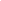 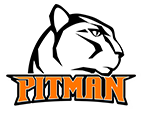 Pitman Public Schools
A Tradition of Excellence
Strategic PlanningDetermination, Dreams and Destiny
Facilitated by NJSBA Field Services Department
Terri Lewis  and Jesse Adams Jr.
Agenda
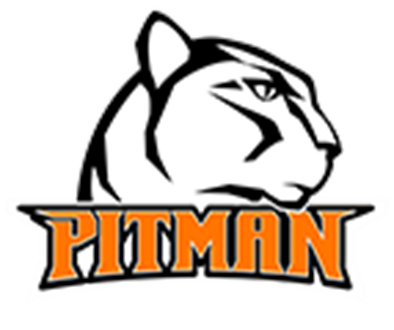 Mission Statement
Building on our unique traditions, the mission of the Pitman School District, in partnership with families and our community, is to educate all students through exceptional learning experiences to be discerning, ethical, confident citizens. It is the expectation of this school district that all pupils achieve the New Jersey Student Learning Standards at all grade levels.
Mission Statement
Building on our unique traditions, the mission of the Pitman School District, in partnership with families and our community, is to educate all students through exceptional learning experiences to be discerning, ethical, confident citizens. It is the expectation of this school district that all pupils achieve the New Jersey Student Learning Standards at all grade levels.
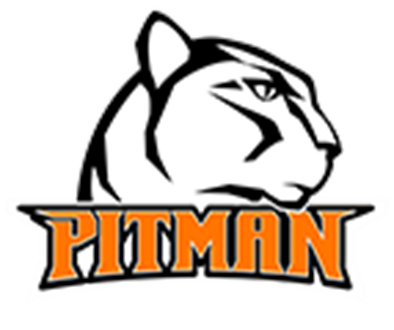 Strategic Planning
Strategic planning is the process of identifying an organization’s long-term goals and determining the best approach for achieving those goals.
[Speaker Notes: Proactive, creative and flexible
Provides a forum for community  participation]
Strategic Planning
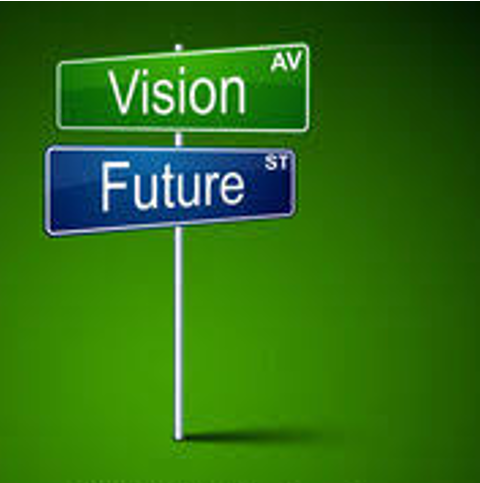 Creates an organizational
 vision
…that will direct, motivate and inspire all members of the community to work together to move the district forward.
Strategic Planning
Continues an ongoing cycle of planning, assessment and decision-making that optimizes limited resources and increases communications
Components of SP Process
Small Group WorkWhere Are We?
Assignment 
Each Stakeholder Group will brainstorm district strengths/achievements and challenges the district faces.
Come to a group consensus on the Top 10 strengths/achievements and Top 10 challenges.
Report your Top 10 findings of each in the large group session.
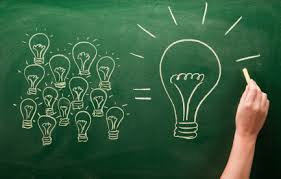 Next Steps
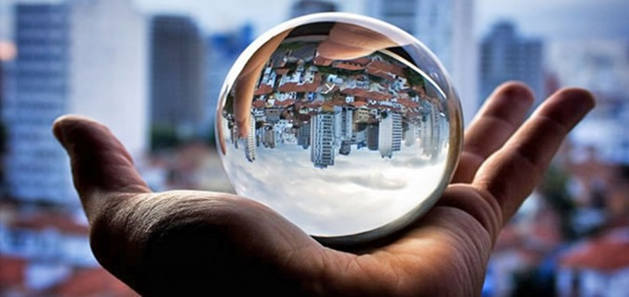 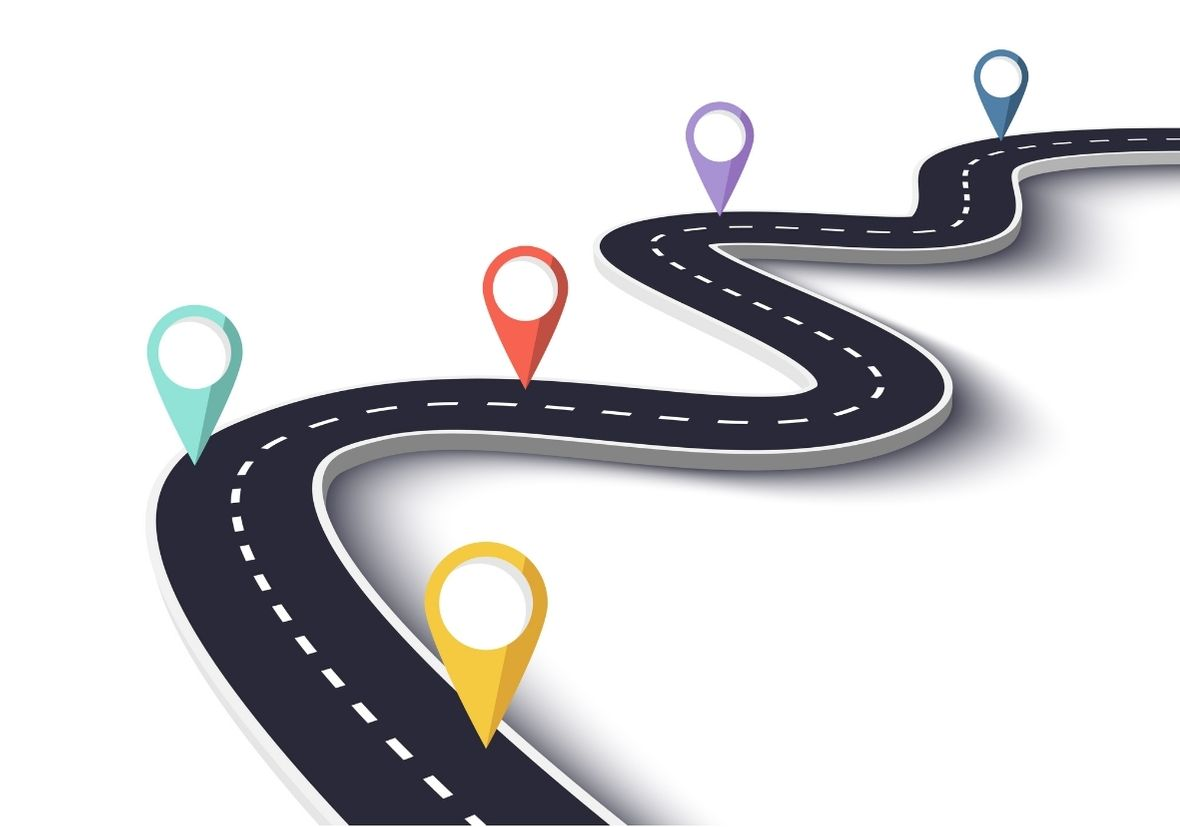